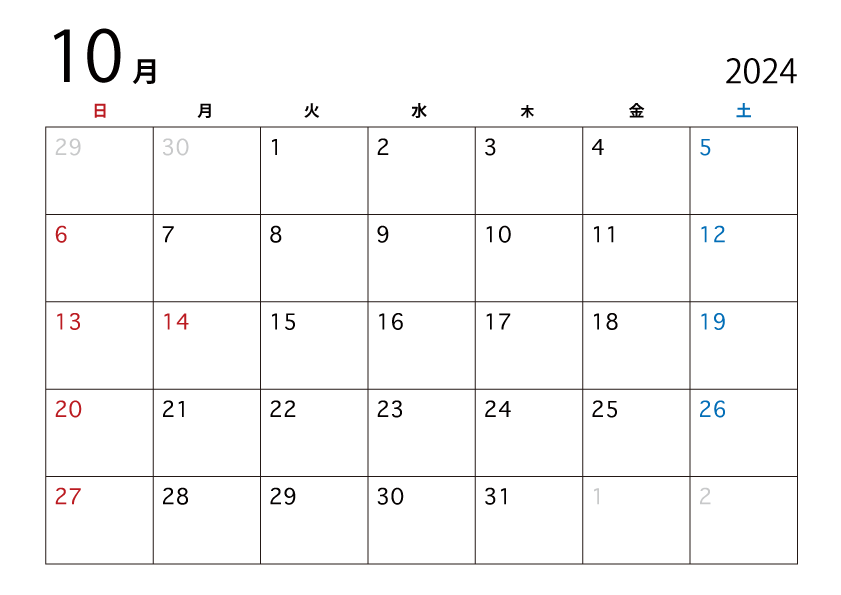 山本
６日お休み頂いております。
１３日出勤しております。
五十嵐
平井
セミナー参加の為
　　　不在
山本
林店長
五十嵐
小林
高本
倉谷
米島
山本